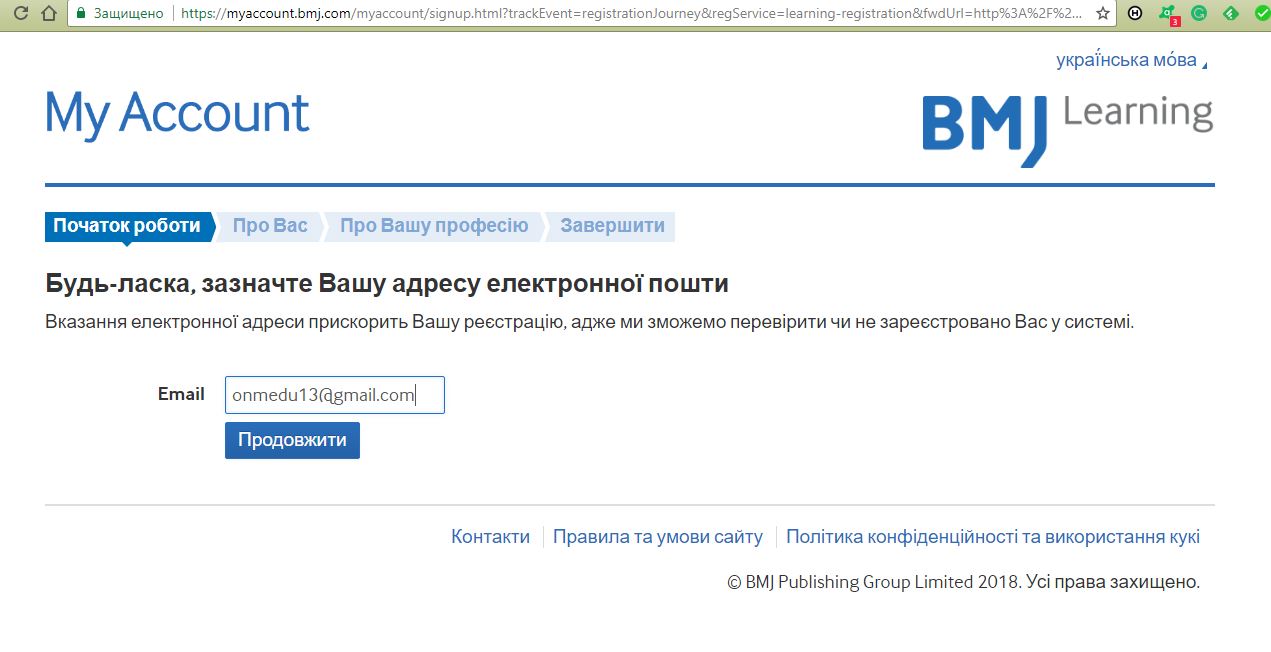 Інструкція для реєстрації та активації профіля
British Medical Journal
Перейдіть за посиланням http://learning.bmj.com/
Натисніть «Увійти» та оберіть у меню «Зареєструватися»
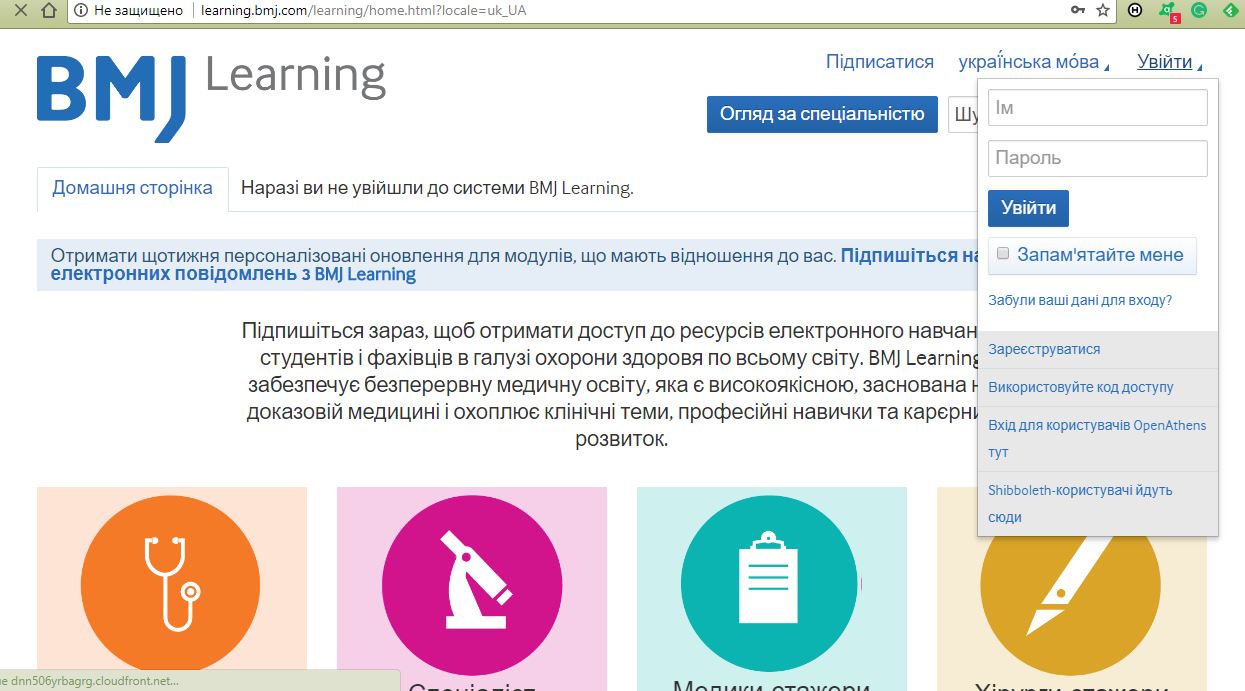 3.  У вікні що відкрилось введіть свою особисту електронну адресу та натисніть «Продовжити»
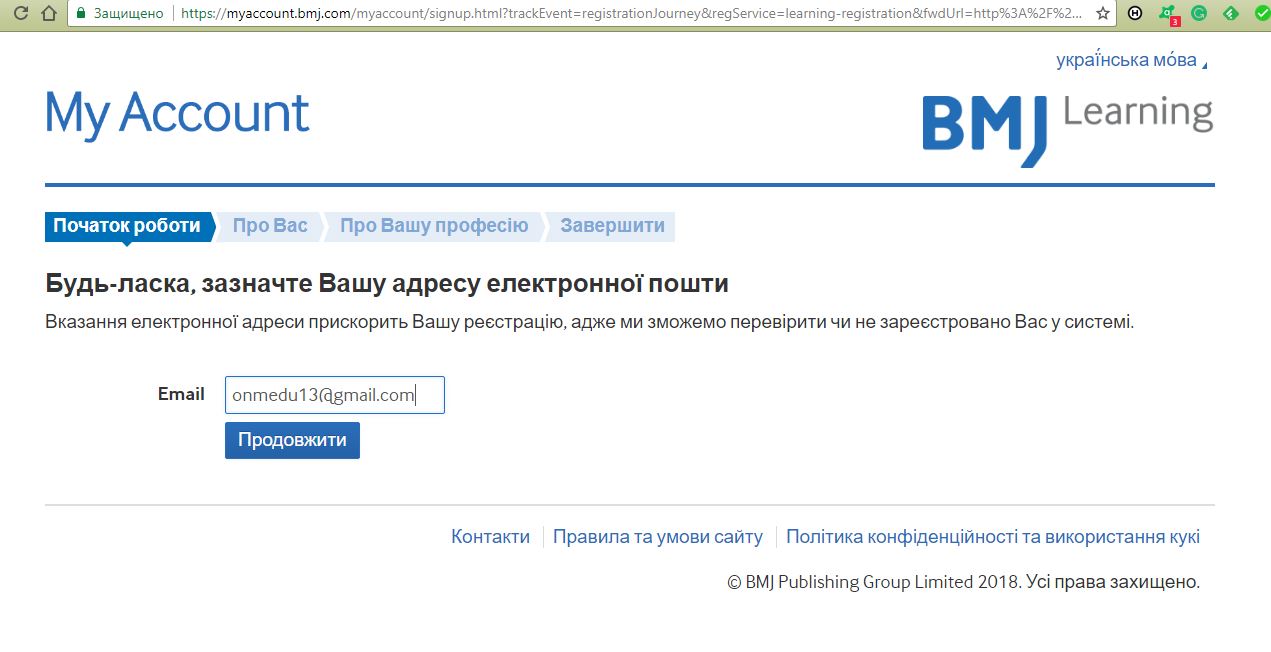 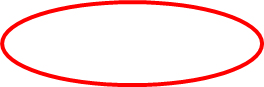 4. Заповніть всі поля, біля яких зображена * англійською мовою та натисніть «Продовжити»
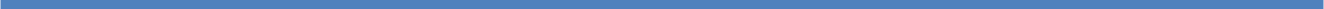 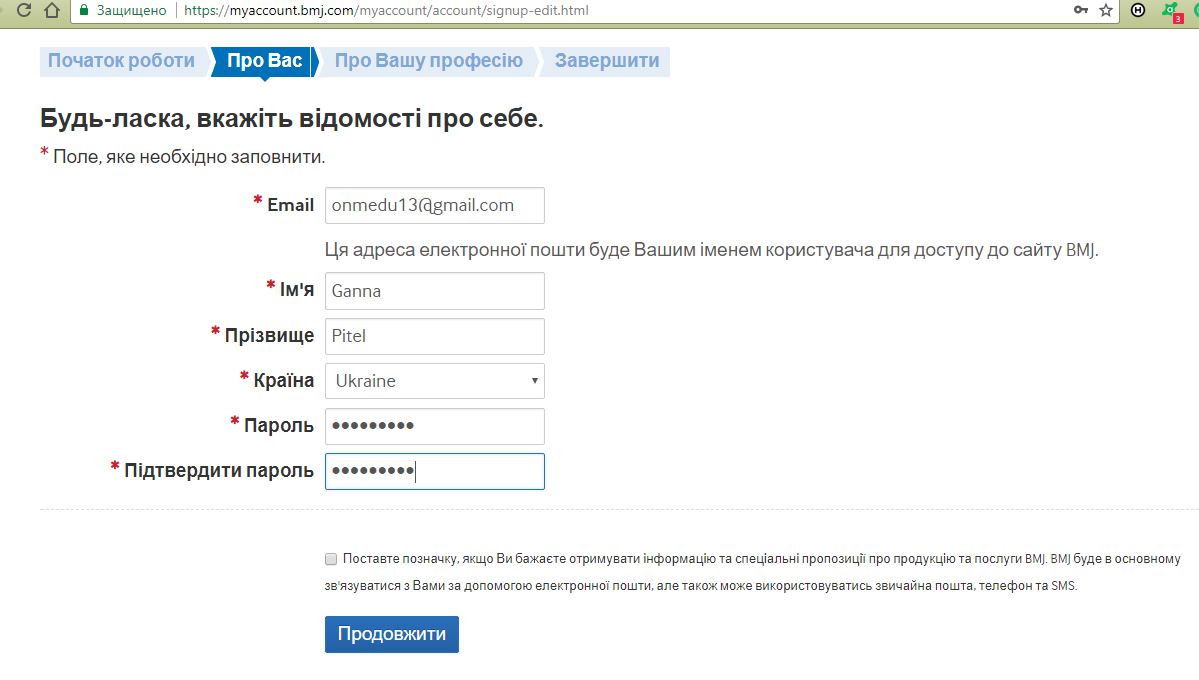 5. Позначте відповідне вашій професії поле
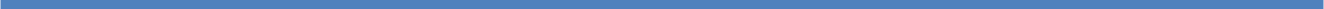 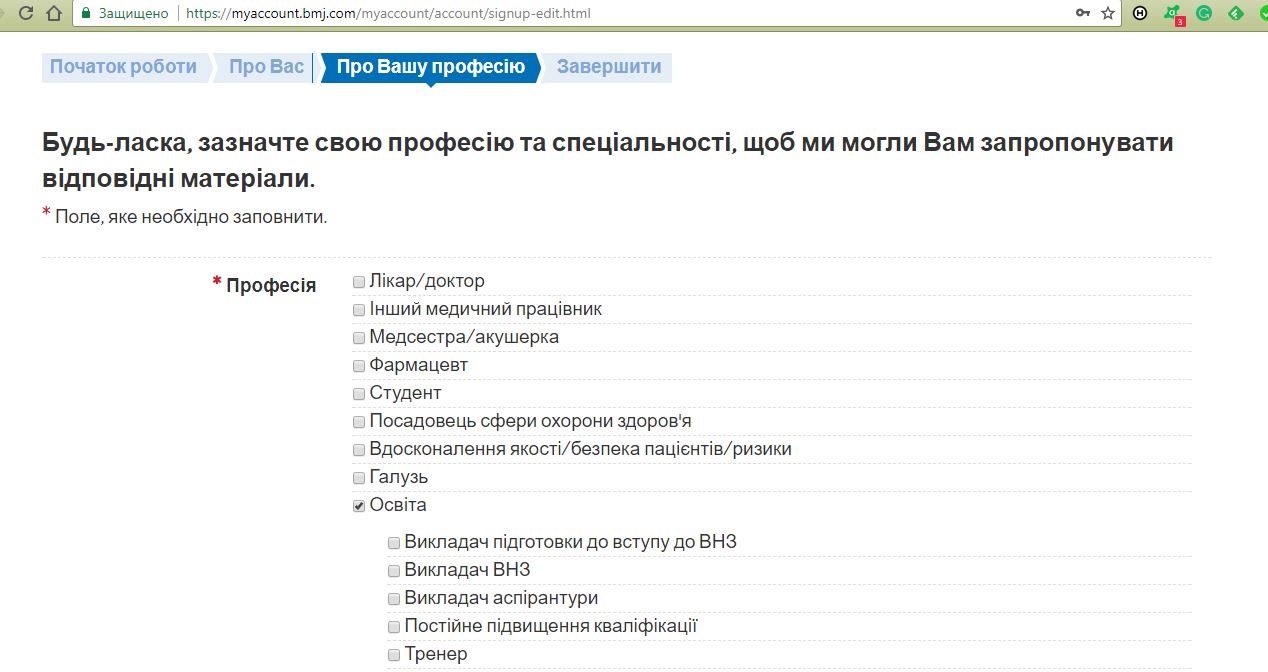 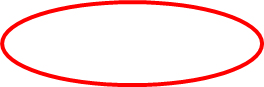 Ви можете позначити декілька професій, якщо є потреба.
Якщо відкривається додатковий перелік, в ньому також необхідно зробити позначки.
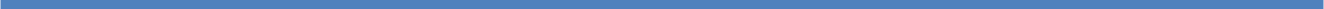 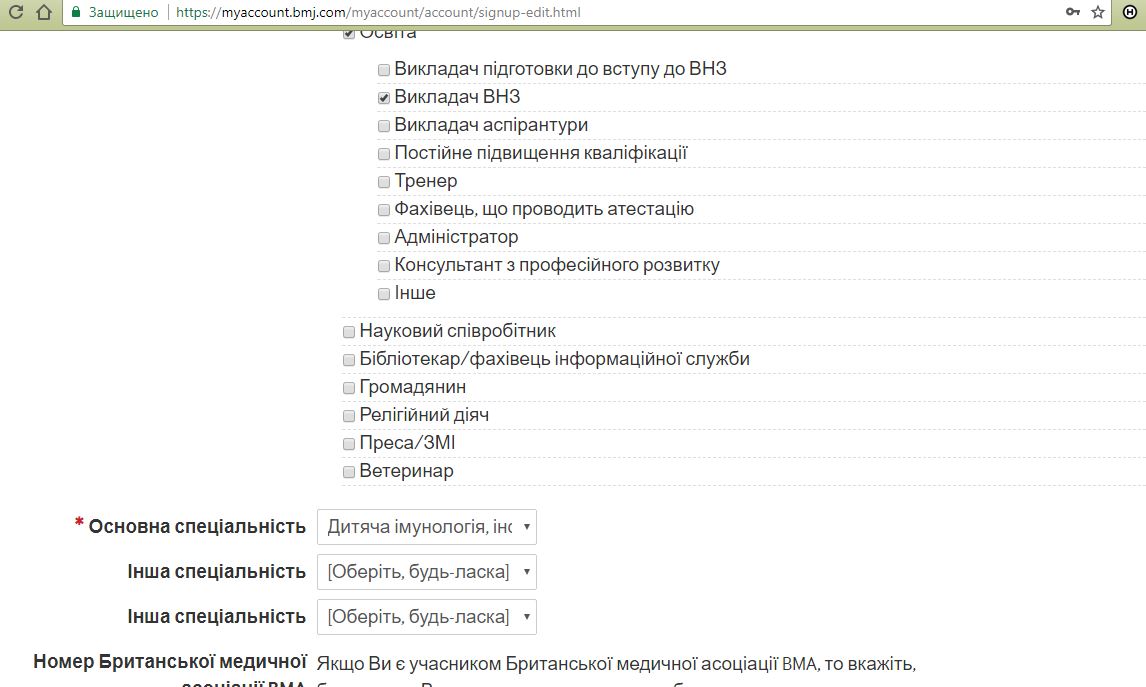 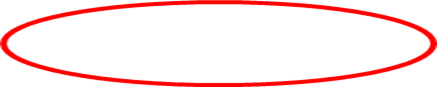 Ви повинні позначити або заповнити всі поля біля яких зображено *
З переліку оберіть свою спеціальність, або максимально наближену та натисніть «Подати заявку на реєстрацію»
Поле «Номер Британської медичної асоціації ВМА» залишить порожнім
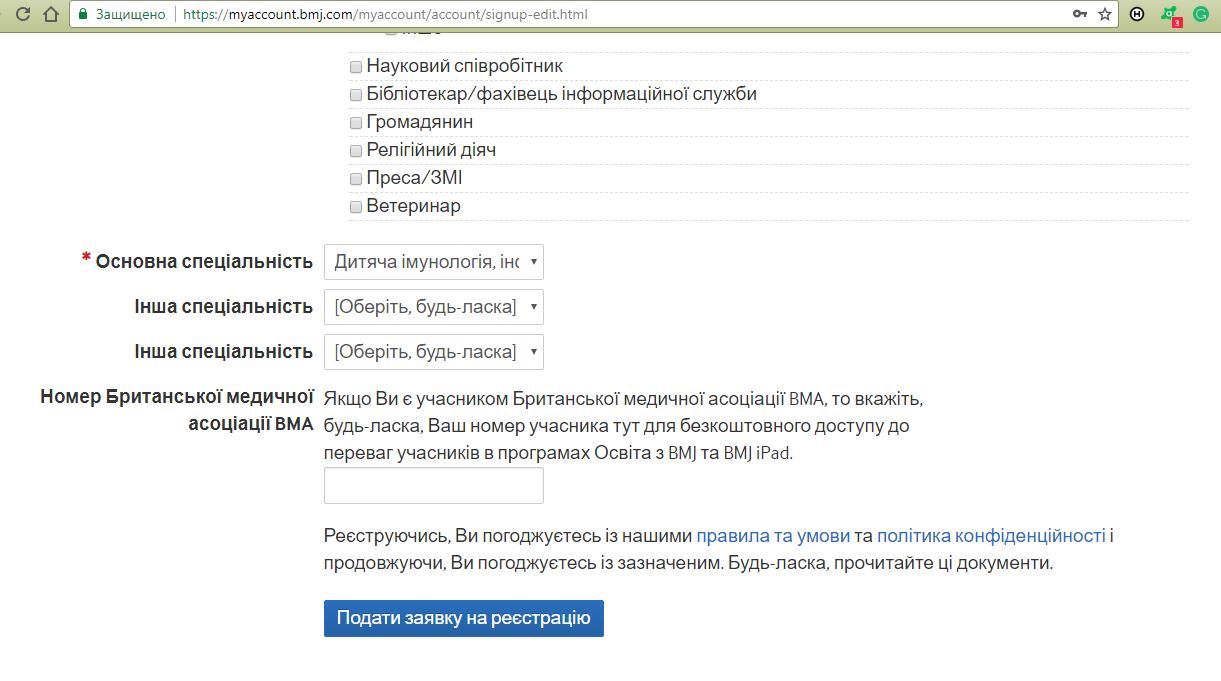 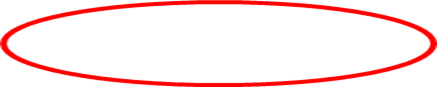 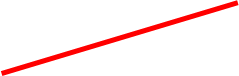 6. У вікні що відкрилось натисніть «Заповніть дані у Вашому профілі»
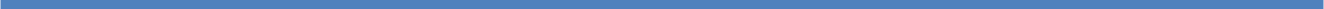 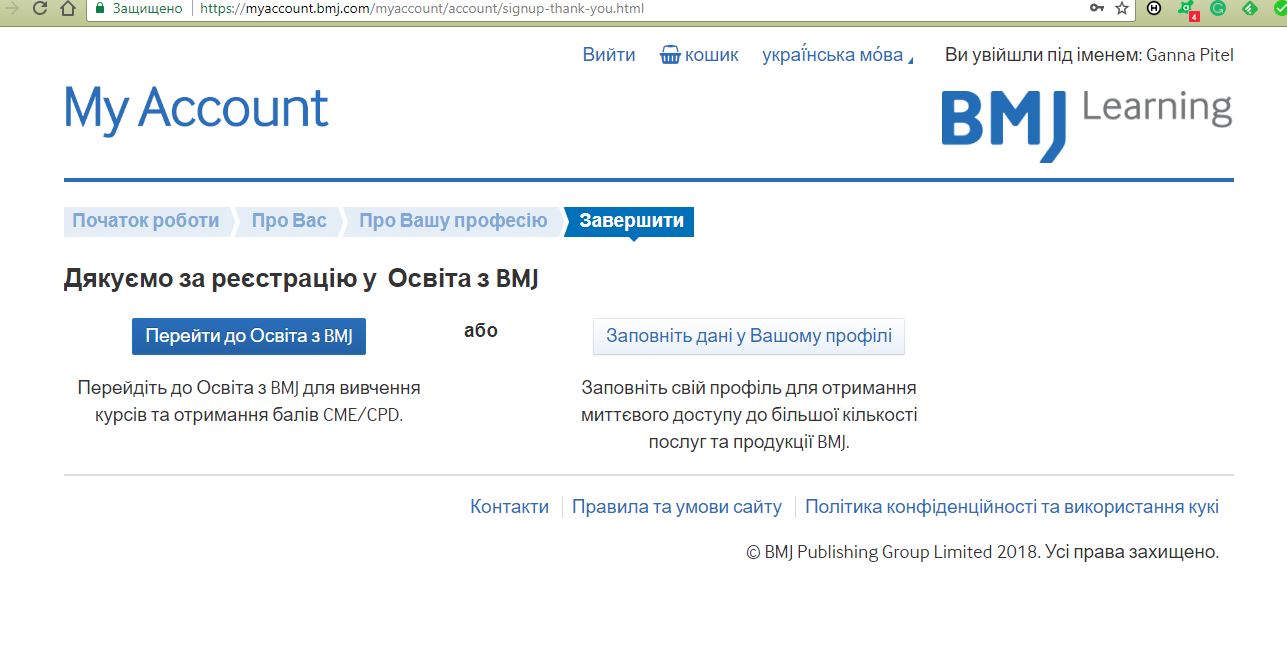 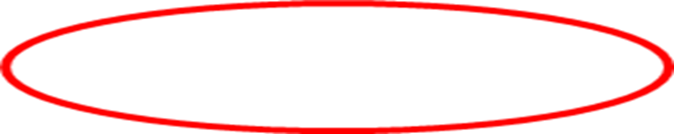 7. Заповніть поля відповідними персональними даними англійською мовою та натисніть «Зберегти та продовжити»
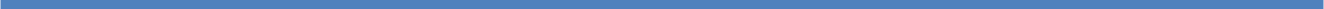 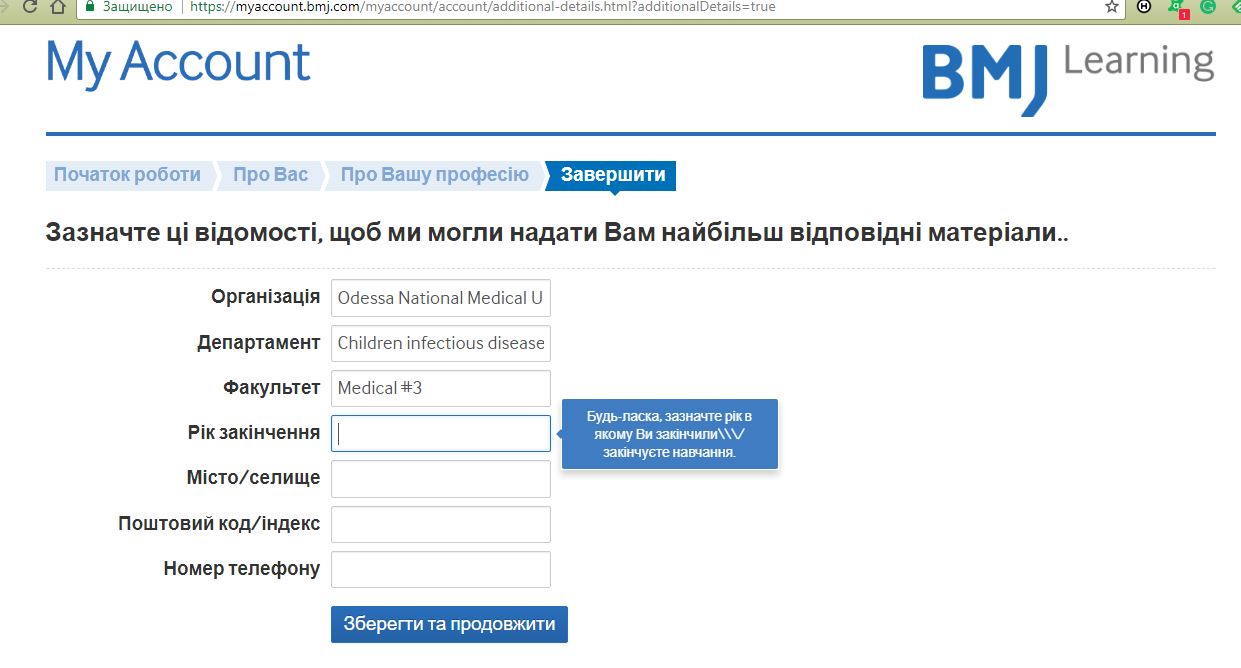 8. У вікні що відкрилось натисніть «Перейти до Освіта з BMJ»
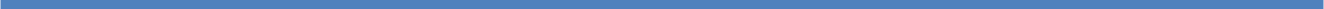 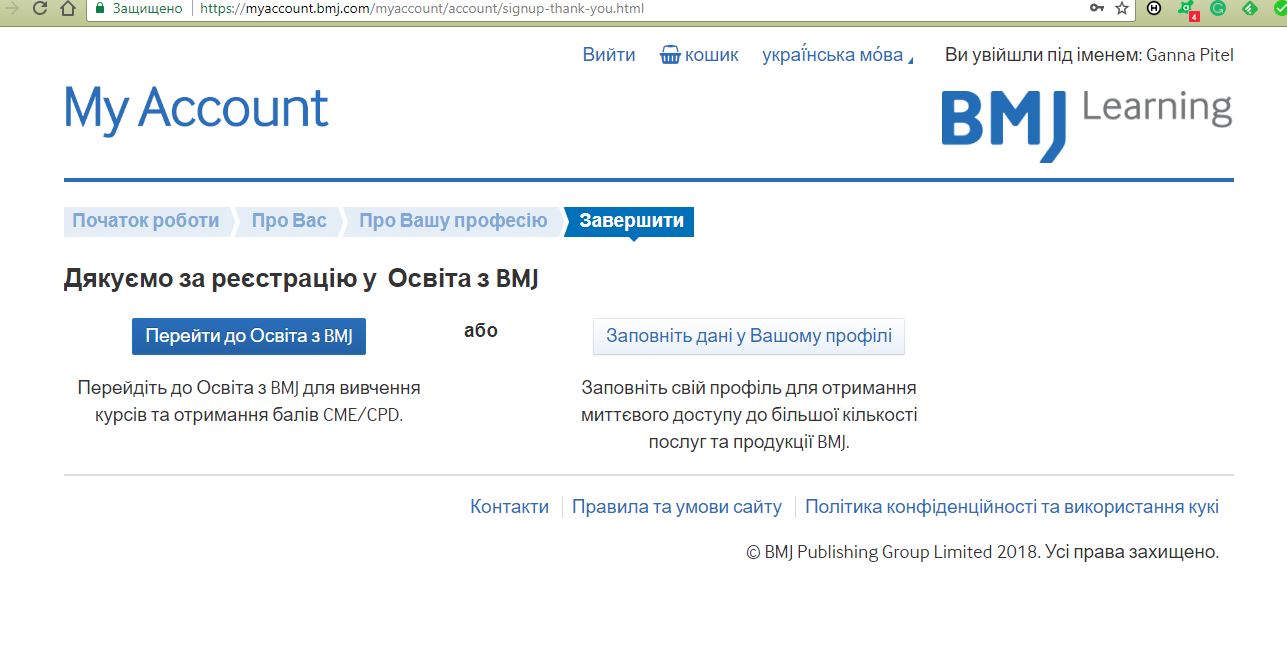 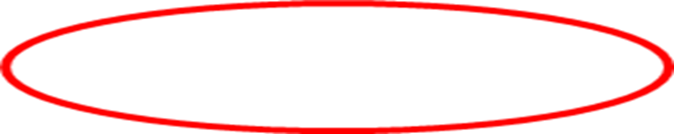 9. Натисніть «Підписатися»
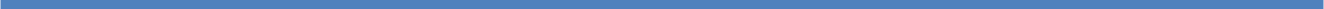 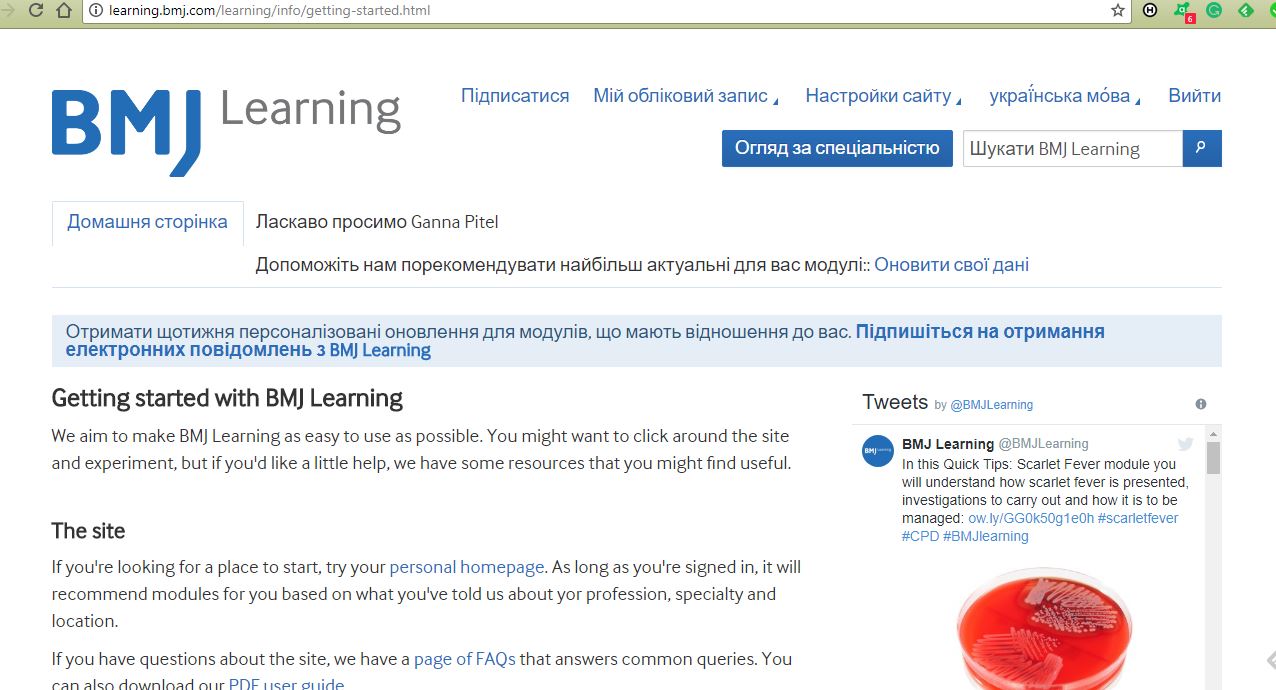 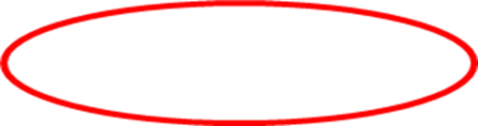 10. У вікні що відкрилось натисніть «Доступ через організацію»
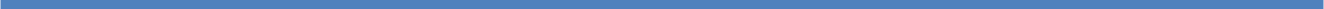 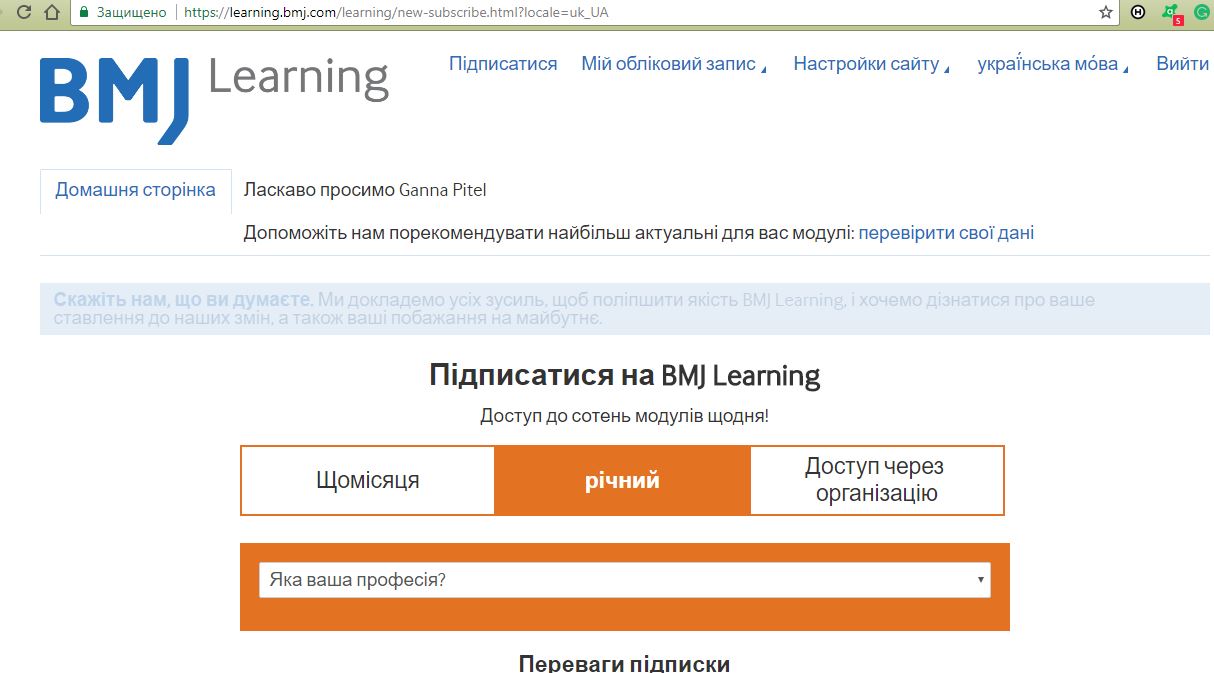 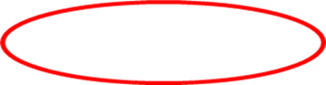 11. Натисніть «Код доступу»
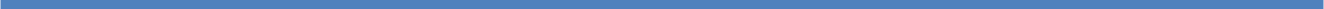 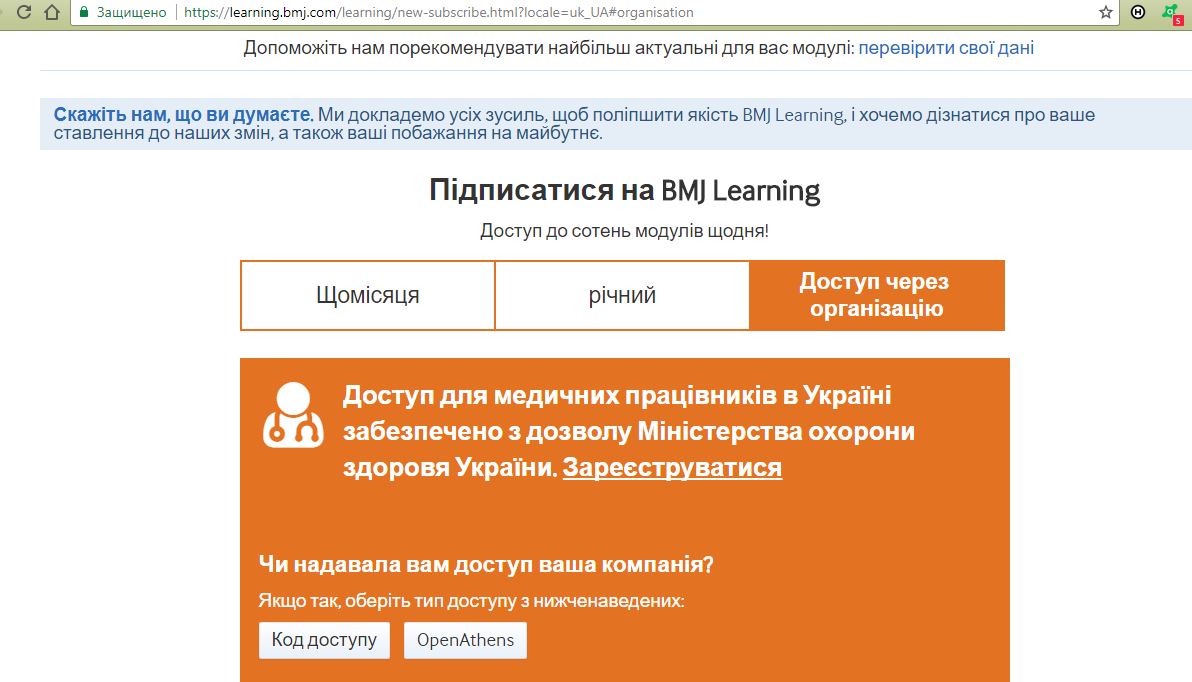 12. В полі «Код доступу» введіть код, який Ви отримали на свою електронну адресу та натисніть «Продовжити»
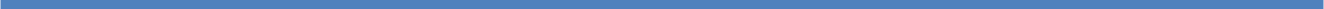 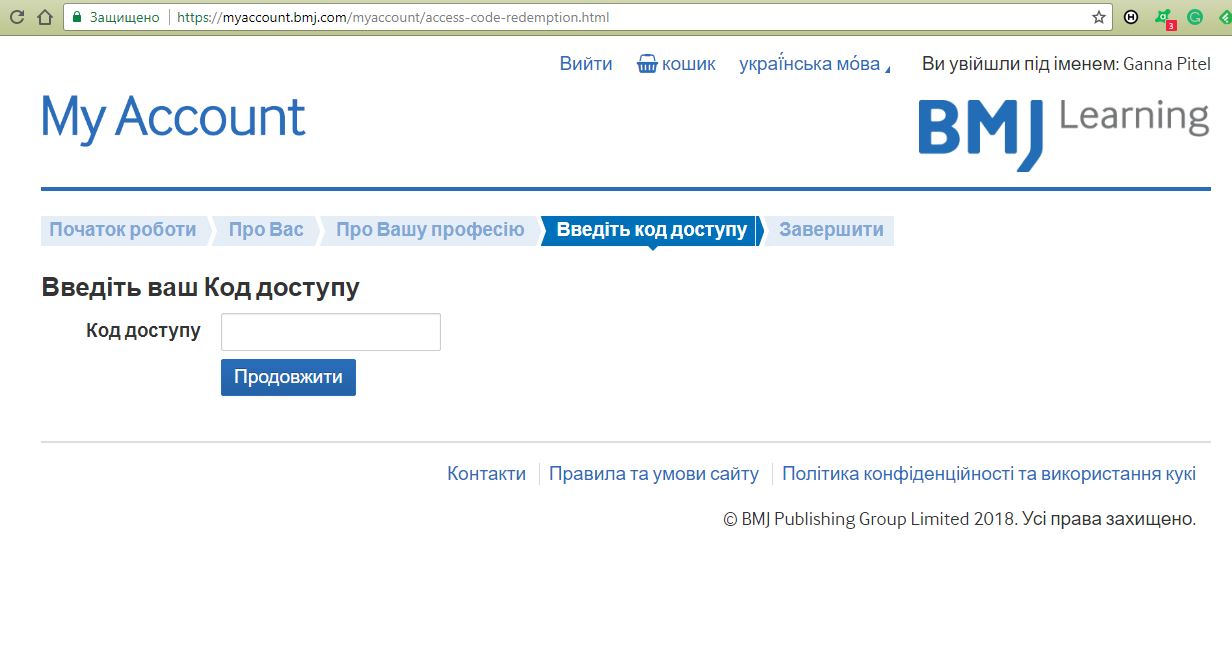 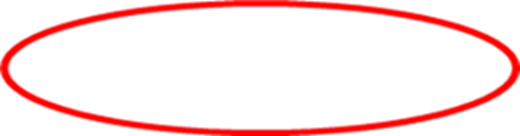 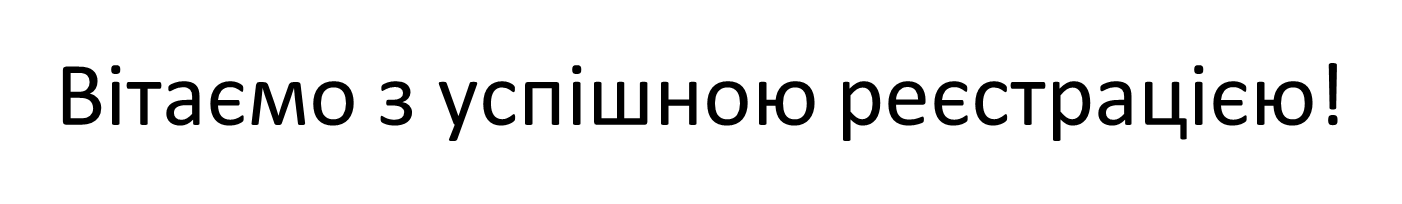 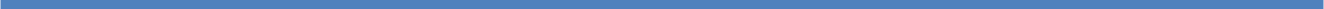 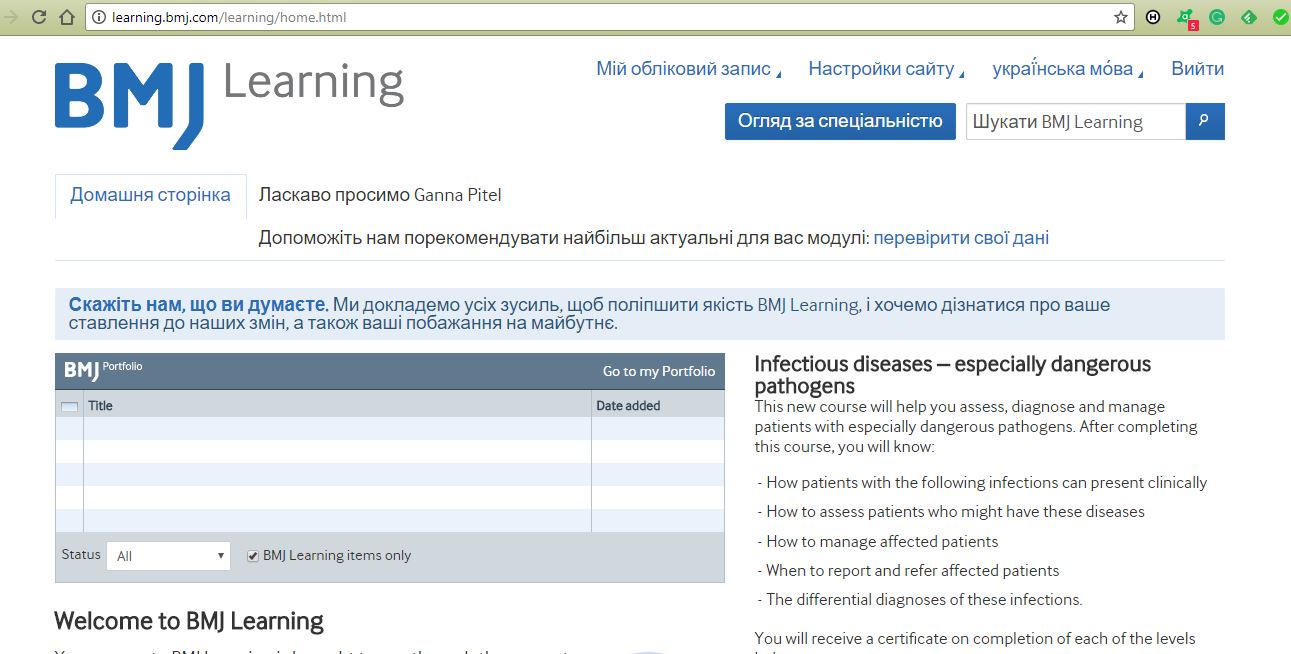 Приємного користування BMJ!
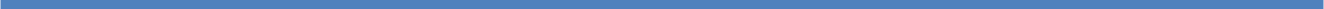 Якщо у Вас виникли труднощі з реєстрацією, або залишились питання
Радник інституційної адвокації ВMJ в ОНМедУ, 

асистент кафедри дитячих інфекційних хвороб 
Зарецька Аліна Вячеславівна

erasmus.onmu@gmail.com 

063 251 76 42